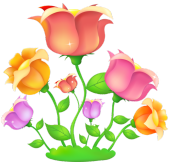 Проверочная работа
по теме «Экологические группы растений»
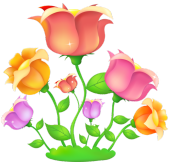 Распределите растения по их экологическим группам. Цифры занесите в таблицу
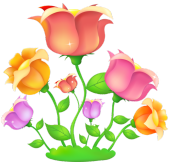 Распределите растения по их экологическим группам
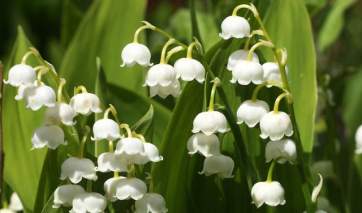 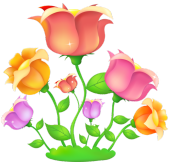 Распределите растения по их экологическим группам
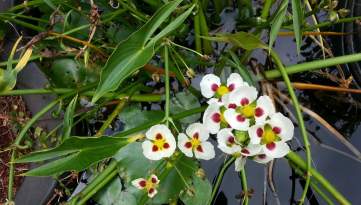 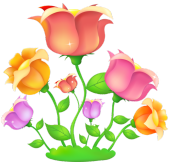 Распределите растения по их экологическим группам
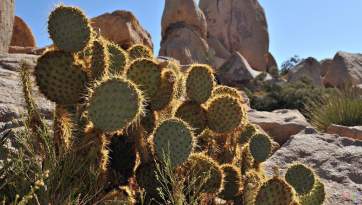 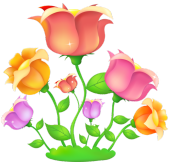 Распределите растения по их экологическим группам
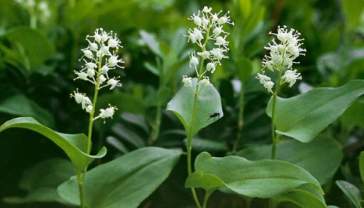 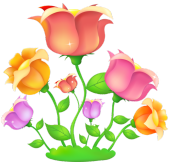 Распределите растения по их экологическим группам
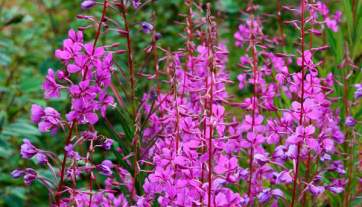 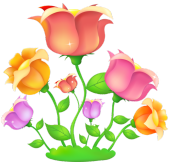 Распределите растения по их экологическим группам
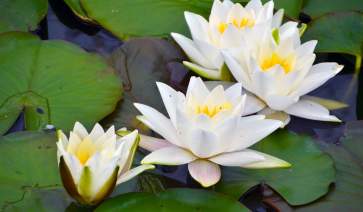 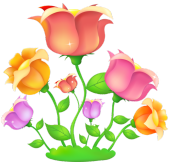 Распределите растения по их экологическим группам
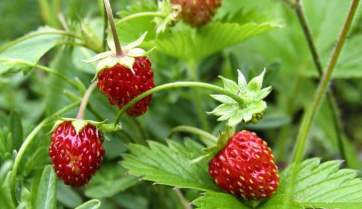 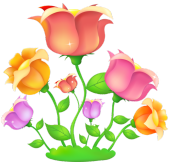 Распределите растения по их экологическим группам
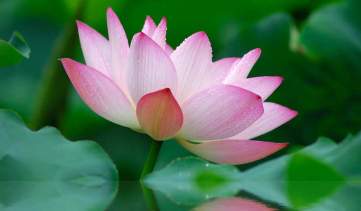 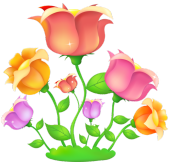 Распределите растения по их экологическим группам
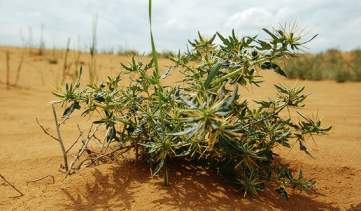 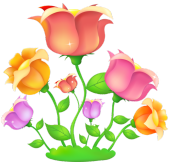 Распределите растения по их экологическим группам
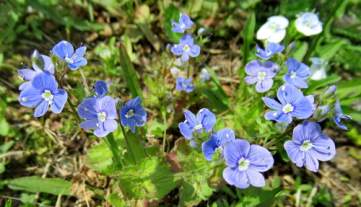 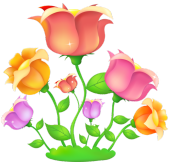 Распределите растения по их экологическим группам
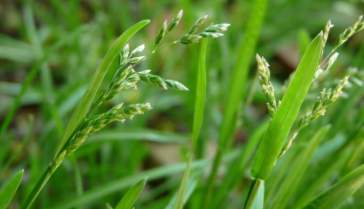 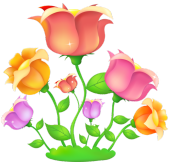 Распределите растения по их экологическим группам
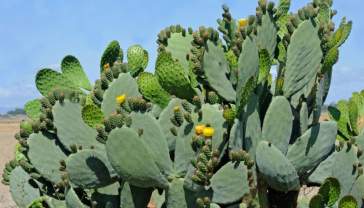 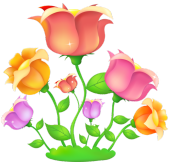 Проверь себя:
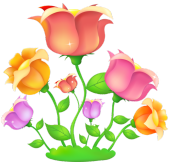 Критерии оценки:
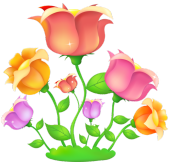 Источники:
А.В. Марина «Методические рекомендации к учебнику Т.А. Исаевой, Н.И. Романовой «Биология. 6 класс», Москва, «Русское слово», 2013, стр. 33-34
https://pngimage.net/wp-content/uploads/2018/06/%D0%BC%D1%83%D0%BB%D1%8C%D1%82%D1%8F%D1%88%D0%BD%D1%8B%D0%B5-%D1%86%D0%B2%D0%B5%D1%82%D1%8B-png-1.png
https://images.aif.ru/006/490/d84fc33438eb3bd2ce57347303123d2f.jpg
https://www.greenmarket.com.ua/blog/wp-content/uploads/2017/11/prickly-pear-cactus-opuntia-plant-C5D3RC-973x500.jpg
https://i1.wp.com/zdoroviebl.ru/wp-content/uploads/2018/02/Ray-grass-anglais-e1519138616332.jpg
https://classpic.ru/wp-content/uploads/2016/03/19753/Kruglye-kaktusy.jpg
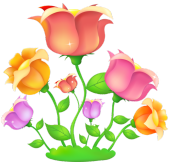 Источники:
https://fs3.fotoload.ru/f/0618/1528653964/500x500/ceac166cef.jpg
http://sad-i-dom.com/uploads/posts/2015-05/1431491237_green.jpg
http://www.velotut.ru/wp-content/uploads/2015/02/lotus.jpg
http://czlra.ru/wp-content/uploads/2019/03/zemlyanika-lesnaya.jpg
https://cdn.pixabay.com/photo/2018/07/17/21/32/waterlilies-3545048_960_720.jpg
http://www.nexplorer.ru/load/Image/0615/ivan_ch_1.jpg
https://agronomu.com/media/res/5/6/8/7/4/56874.p0rmtc.790.jpg
https://zakupator.com/uploads/media/topic/2016/12/26/01/69f22e710d243698019c.jpg